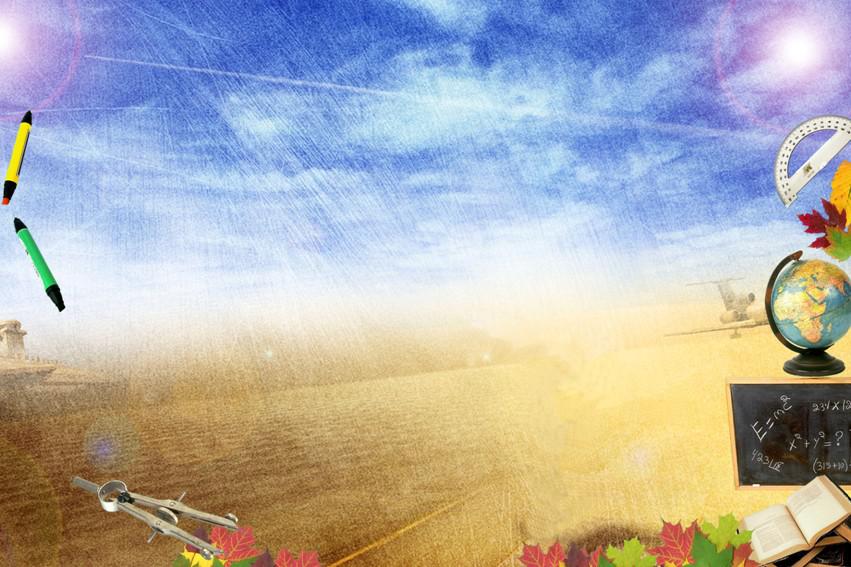 Правописание гласных в корне слова
I. Безударные гласные, проверяемые ударением
Чтобы проверить правописание безударных гласных в корне слова, надо подобрать к данному слову однокоренное или изменить его так,чтобы этот безударный гласный оказался под ударением.
бАзироваться – бАза
стабИлизация – стабИльность
удАрение – удАрный
инЕрционный – инЕрция
II. Безударные гласные, не проверяемые ударением (словарные слова)
лИловый
бАгряный
импрОвизировать
провОкация
экзамЕн
вОсточный
орнамЕнт
фЕномен
III. Правописание корней с чередованием
Выбор гласной зависит от ударения

-гОр-//-гАр- : загар, нагар, но: горение, несгораемый
-зАр-//-зОр- : зори, зорька, заря; искл.: зорев`ать
-твАр-//-твОр-: творительный, сотворение; искл.: утварь
-клАн-//-клОн-: уклон, кланяться, поклон, но: преклонение, склониться
Безударное положение

зАр
клОн
твОр
гОр
Под ударением
зАр
зОр
клАн
клОн
твАр
твОр
гАр
III. Правописание корней с чередованием
2. Выбор гласной зависит 
от наличия//отсутствия суффикса –А-
-лАг-
-кАс-
-А-
В корнях -лаг-/-лож-, -кас-/-кос-пишется буква А , если после корня стоит суффикс -А- , и буква О , если этого суффикса нет.
Прилагательное, слагаемое, но: сложение, положить, сложить
    Касательная, касаться, но: прикосновение. неукоснительно
-мир-
-тир-
-бир-
-пир-
-дир-
-блист-
-стил-
-чин-
-мин-
-жиг-
В корнях -бер-/-бир-, -дер-/-дир-, -мер-/-мир-, -пер-/-пир-, -тер-/-тир-, а также-блест-/-блист-, -стел-/-стил-, -жеч-/-жиг-, -чет-/-чит- пишется И , если дальше следует суффикс -А-, в противном случае пишется Е .
Исключение: сочетание.
-А-
Ира
Замирать – замер, вытирать – вытер, убирать – соберу, запирать – запер, блистать – блестеть, зажигать – зажечь, начинать, вспоминать , начинать
3. Выбор гласной зависит от последующего согласного
В корне -рАст- (-рАщ-) // -рОс- в безударном положении перед СТ и Щ  пишется А , а перед С - О : растение, растительный, выращивать, взраститьИсключения: отрасль, росток, Ростов, Ростислав.
Р А ст
Р А щ
р О с
4.  Выбор гласной зависит от значения
-мАк-		    // 		-мОк- 
 (погружать в жидкость)  (пропускать жидкость)
НепромОкаемый, обмАкнуть, промОкашка
-рОвн-		//                 -рАвн-
(ровный, гладкий)		(равный, одинаковый)
УрАвнение,  срАвнительный, вырОвнять, срОвнять с землёй
практикум
Опре­де­ли­те слово, в ко­то­ром про­пу­ще­на без­удар­ная про­ве­ря­е­мая глас­ная корня. Вы­пи­ши­те это слово, вста­вив про­пу­щен­ную букву. 
б..то­ни­ро­вать
снисх..жде­ние
арт..лле­рия
пол..жение
выр..щен­ный
Опре­де­ли­те слово, в ко­то­ром про­пу­ще­на без­удар­ная про­ве­ря­е­мая глас­ная корня. Вы­пи­ши­те это слово, вста­вив про­пу­щен­ную букву. 
пр..тен­зия
обв..ла­ки­вать
сенок..силка
выч..тание
в..личие
Опре­де­ли­те слово, в ко­то­ром про­пу­ще­на без­удар­ная про­ве­ря­е­мая глас­ная корня. Вы­пи­ши­те это слово, вста­вив про­пу­щен­ную букву. 
инв..сти­ро­вать
накл..нить­ся
др..го­цен­ный
пол...жи­тель­ный
выр..сли
Опре­де­ли­те слово, в ко­то­ром про­пу­ще­на без­удар­ная непро­ве­ря­е­мая глас­ная корня. Вы­пи­ши­те это слово, вста­вив про­пу­щен­ную букву. 
прик..сновение
инкв..зиция
бл..ста­тель­ный
пр..сто­ва­тый
прил..жение
Опре­де­ли­те слово, в ко­то­ром про­пу­ще­на без­удар­ная непро­ве­ря­е­мая глас­ная корня. Вы­пи­ши­те это слово, вста­вив про­пу­щен­ную букву. 
с..бака
нач..нать
зак..ло­тить
р..ди­те­ли
выск..чка
Опре­де­ли­те слово, в ко­то­ром про­пу­ще­на без­удар­ная про­ве­ря­е­мая глас­ная корня. Вы­пи­ши­те это слово, вста­вив про­пу­щен­ную букву. 
	доск..наль­но
зем­летр..сение
бл..ста­тель­ный
выг..реть
прик..сно­ве­ние
Опре­де­ли­те слово, в ко­то­ром про­пу­ще­на без­удар­ная чередующаяся глас­ная корня. Вы­пи­ши­те это слово, вста­вив про­пу­щен­ную букву. 
экзам..н
разр..дить (об­ста­нов­ку)
выч..тание
предл..гать
обл..гация
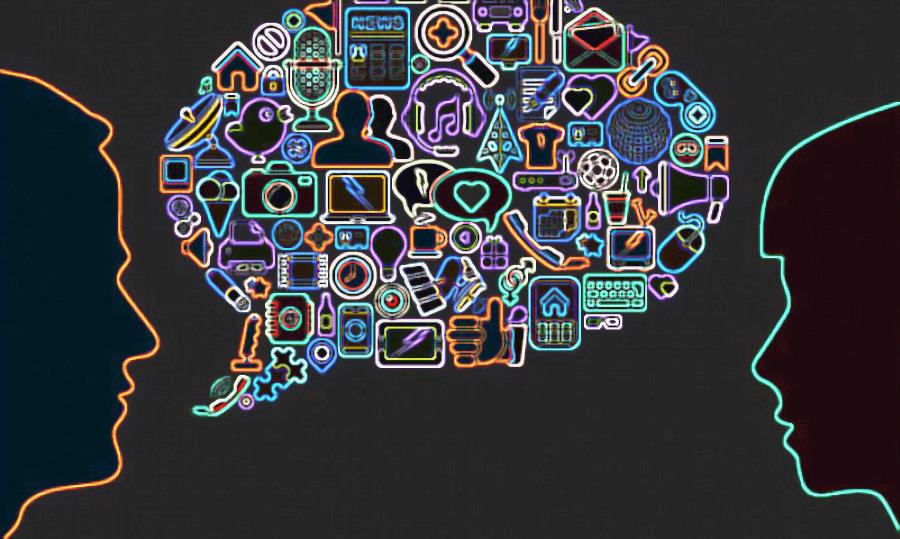 Спасибо за внимание!